ВРАЗЛИВОСТІ В IP- КАМЕРАХ, GPS- ТРЕКЕРАХ І БЕЗПРОВІДНИХ МОНІТОРАХ
Ясманович Дмитро Євгенійович
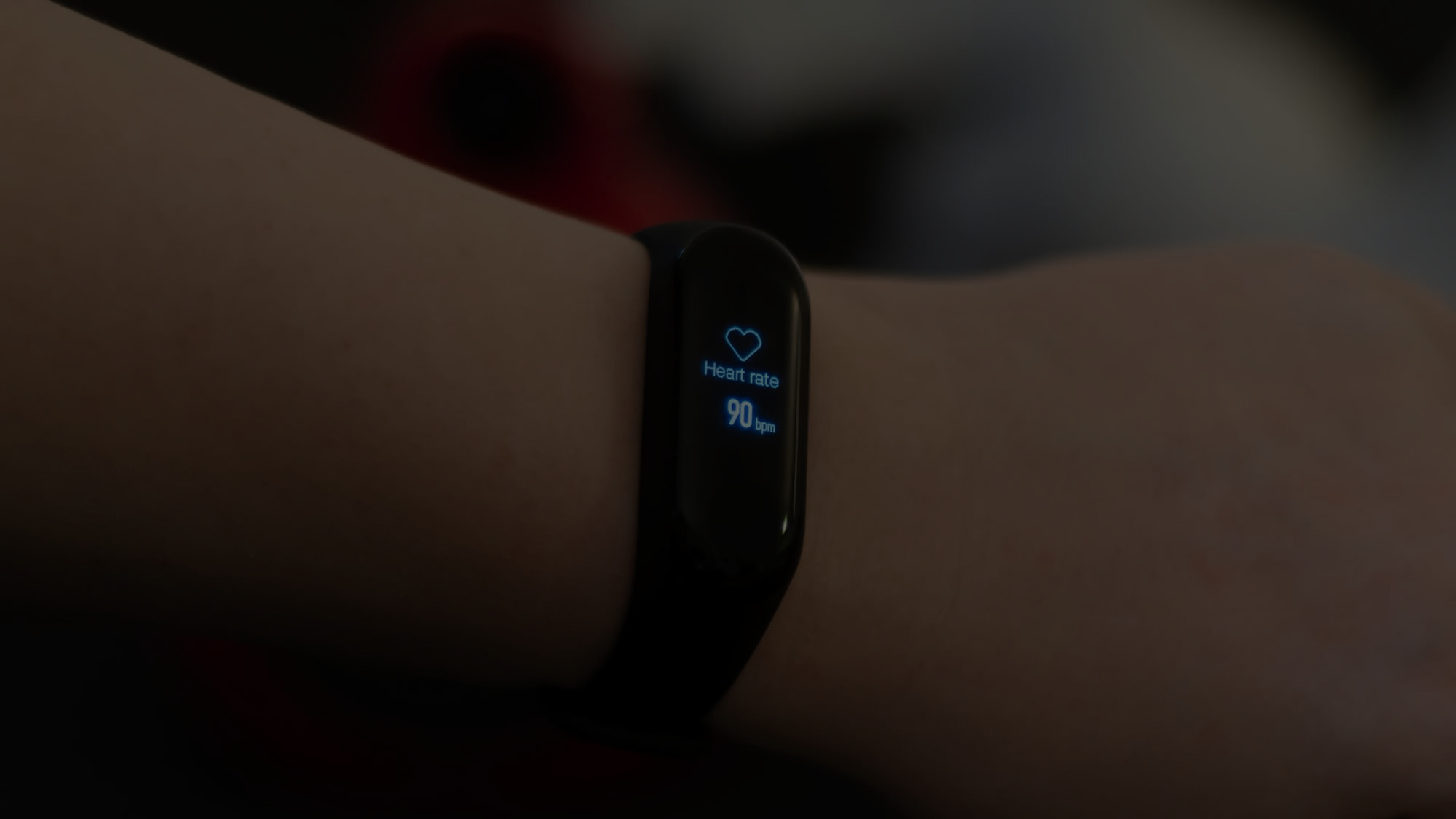 Пристрої з виявленою вразливістю, країна Виробник, суть вразливості
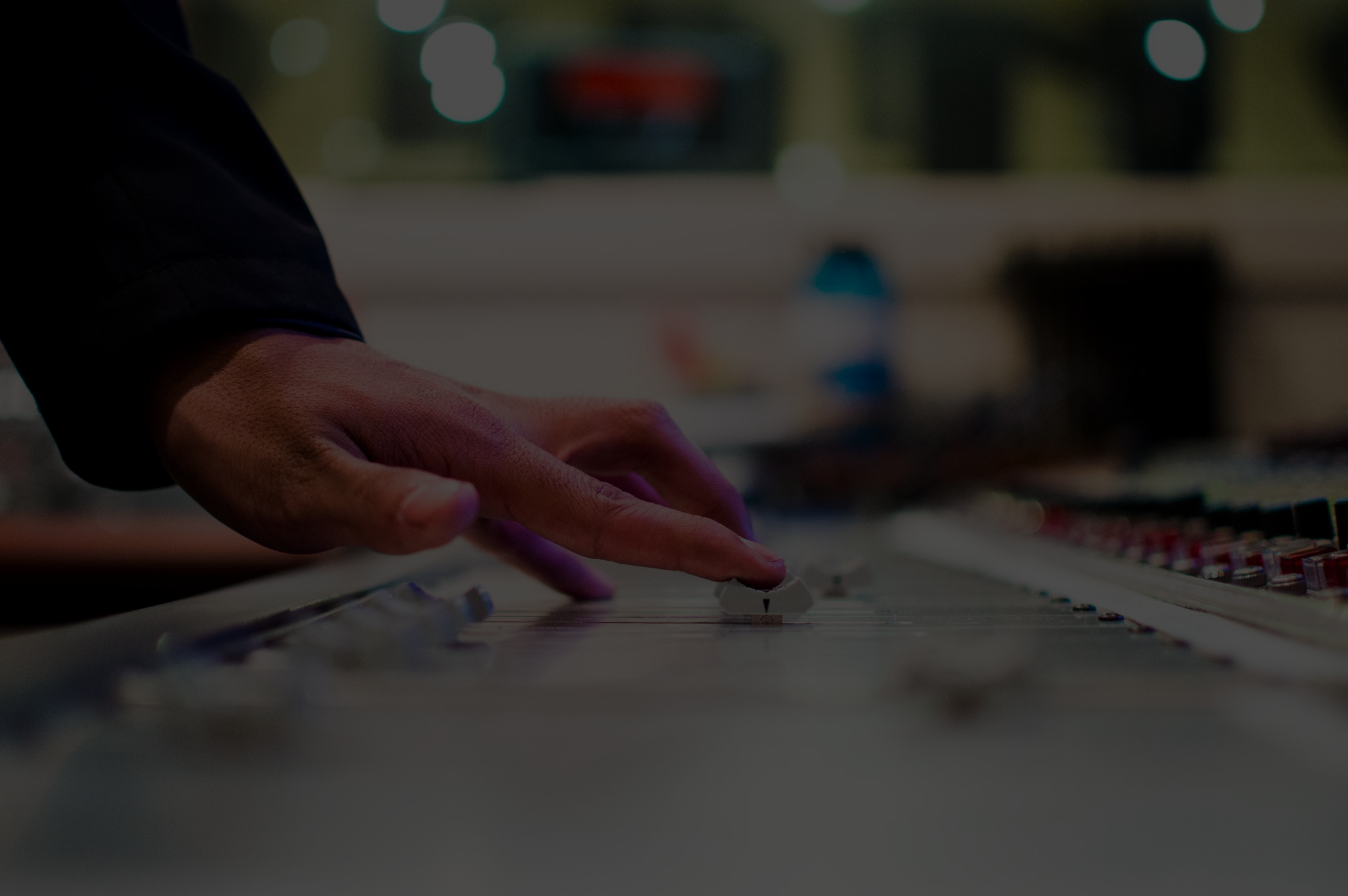 Спробуйте перебрати серійні номера пристрою під час авторизації замість підбору пароля і у вас вийде!
Мережеві відеокамери
Доповідь охоплює девайси які працюють у системі Internet of Things
Звісно на зародку даних систем інформаційна безпека це не просто обов’язковість, а необхідний мінімум. Тому купуючи дешевше ми зеконмлюємо на своїй безпеці, а не “переплачуємо за бренд”.
IoT - це круто але не ідеально
Як працює хакінг ip-девайсів
Крок 3
Повторення операції при невразливому девайсі
Крок 2
Крок 1
Підключення до девайсів та підбір номеру
У хакера є база серійних номерів
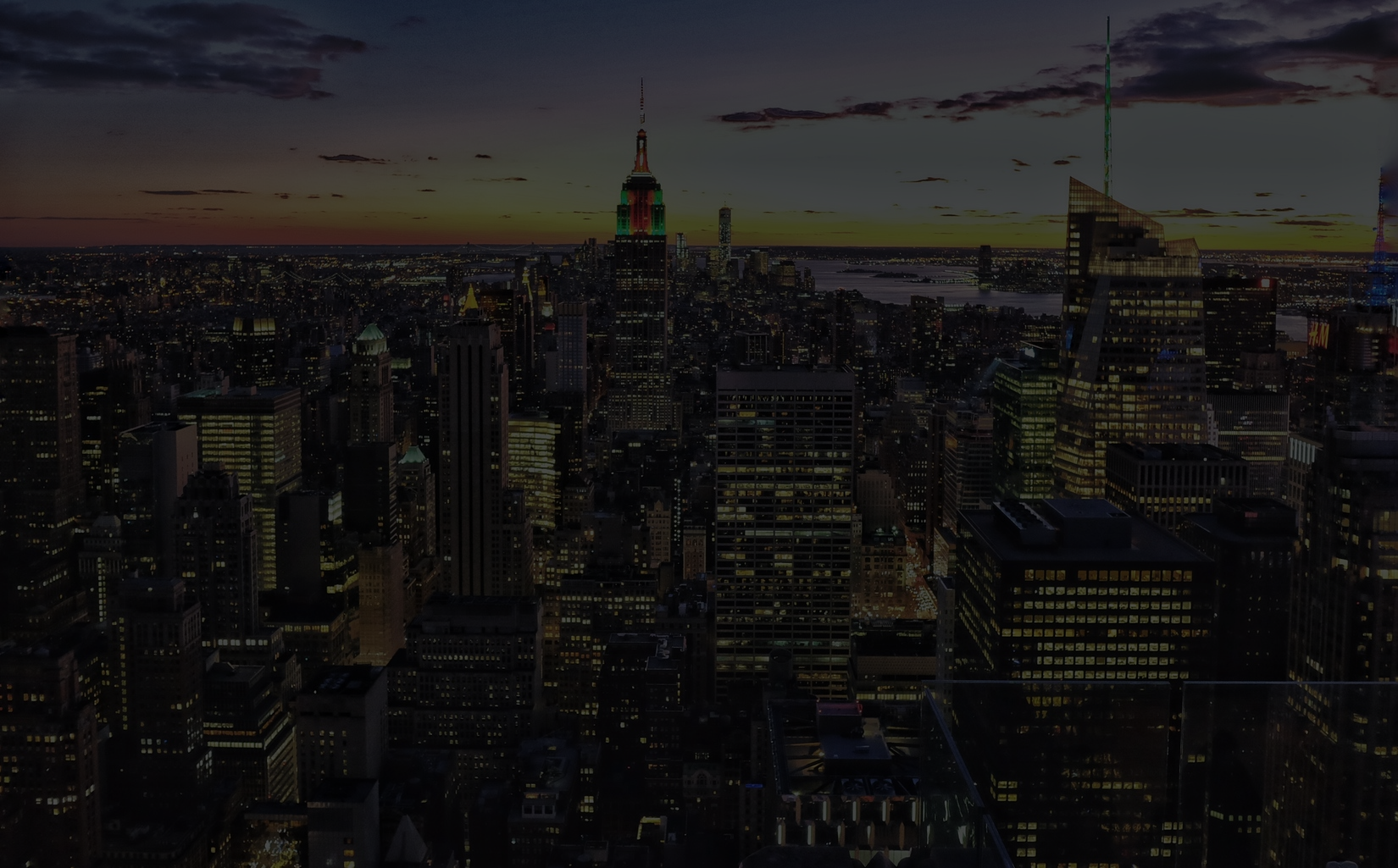 Нам загрожують злами 
“виробничих маcштабів”
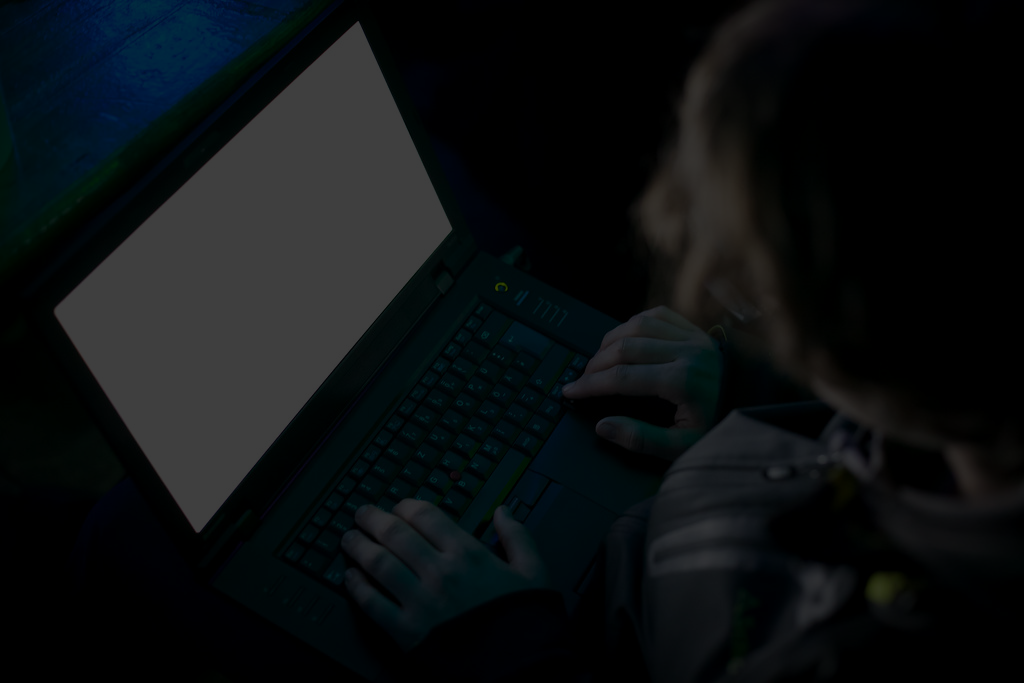 Що треба робити?
Навіть якщо ви купили дешевий мережевий чи gps-девайс - одразу змінюйте пароль! Якщо його досі не змінив хакер:)
Дякую
за 
увагу!